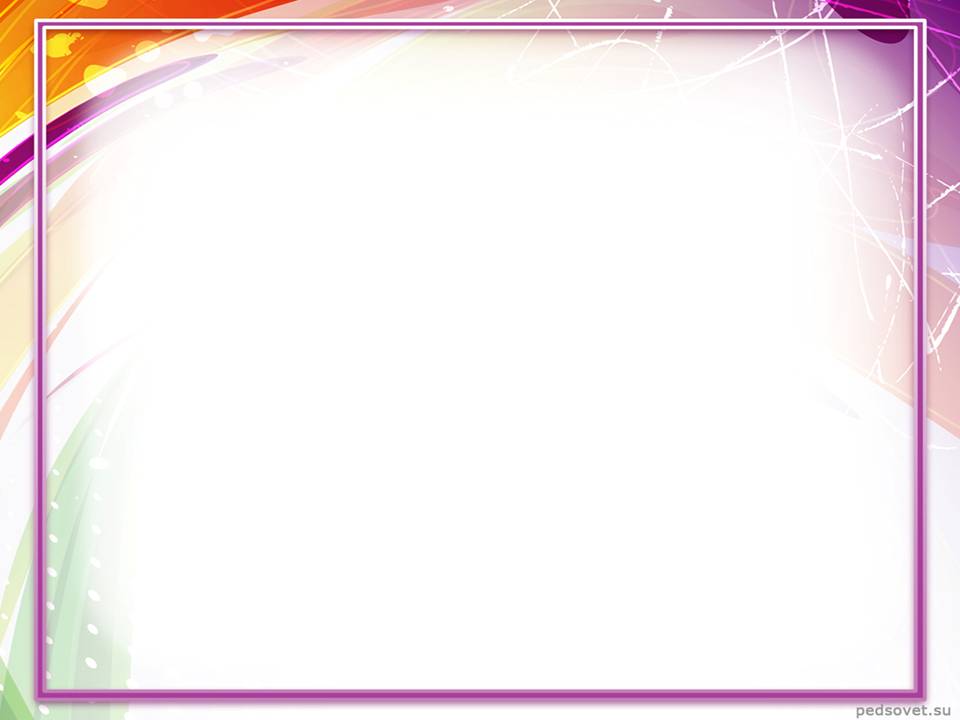 Проект по технологии


Тема: «Приготовление    воскресного 
завтрака для всей семьи»
Выполнила: Зубова Анна
Ученица МБОУ СОШ №9
5 «Б» класса
Руководитель : Холодилова О.А.
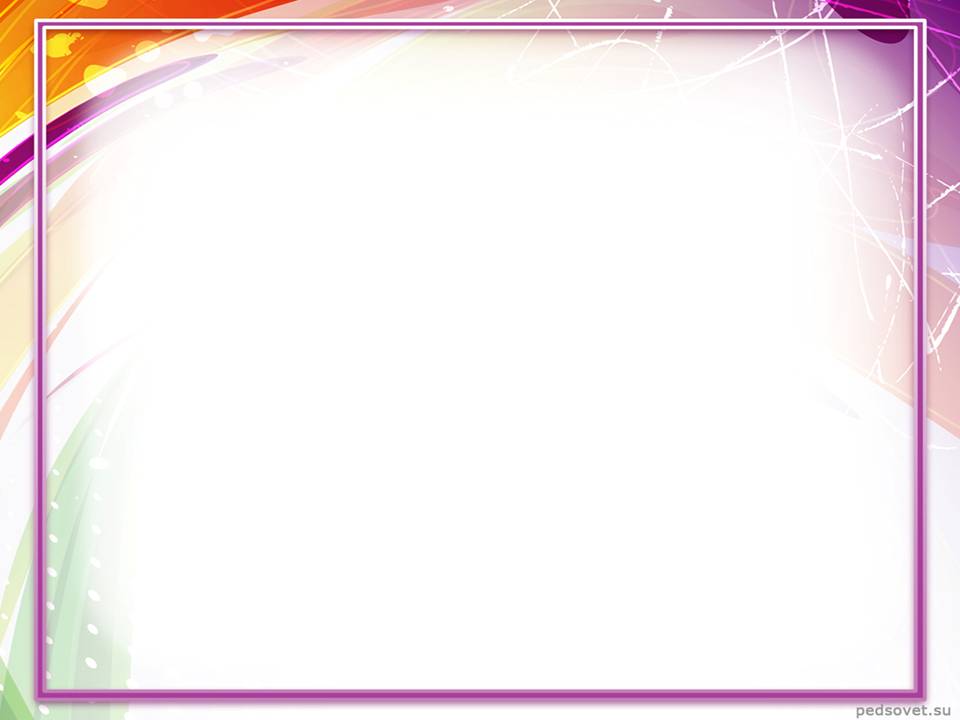 Проблемная ситуация


На утро в воскресенье я хочу приготовить воскресный завтрак для всей семьи, чтобы сделать родным сюрприз. Вот здесь и пригодятся мои кулинарные умения. Что же приготовить на завтрак, как сервировать стол?
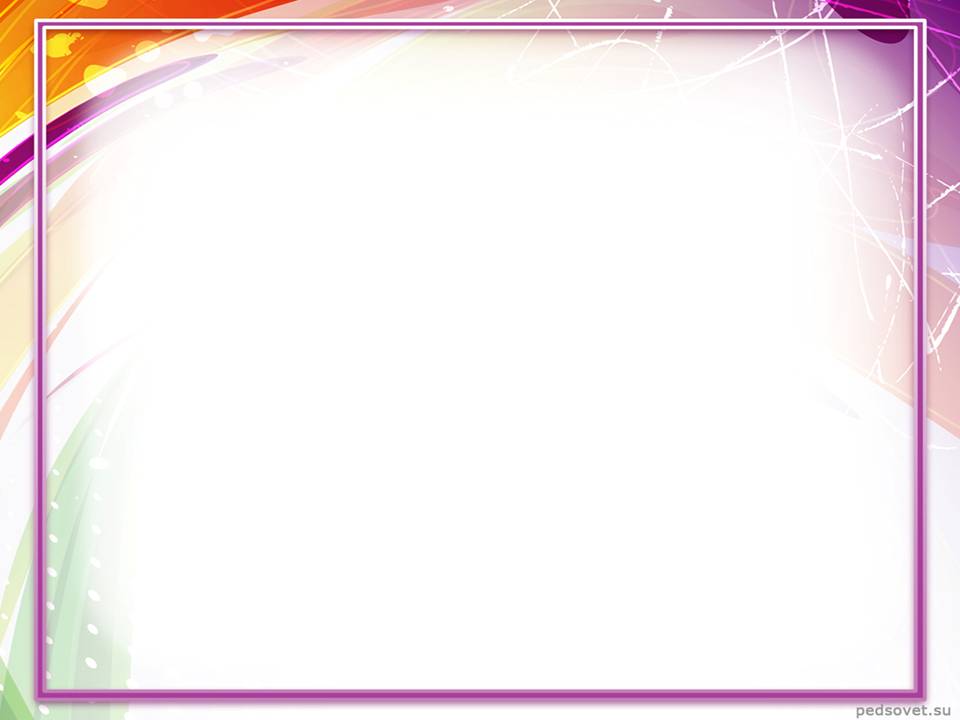 Цель проекта: устроить семейный воскресный завтрак на кухне.
Задачи проекта:
1.Разработать меню завтрака.
2.Приготовить завтрак из блюд, которые                                 научились готовить на   уроках кулинарии.
3.Сервировать стол для завтрака.
4.Сложить красиво салфетку.
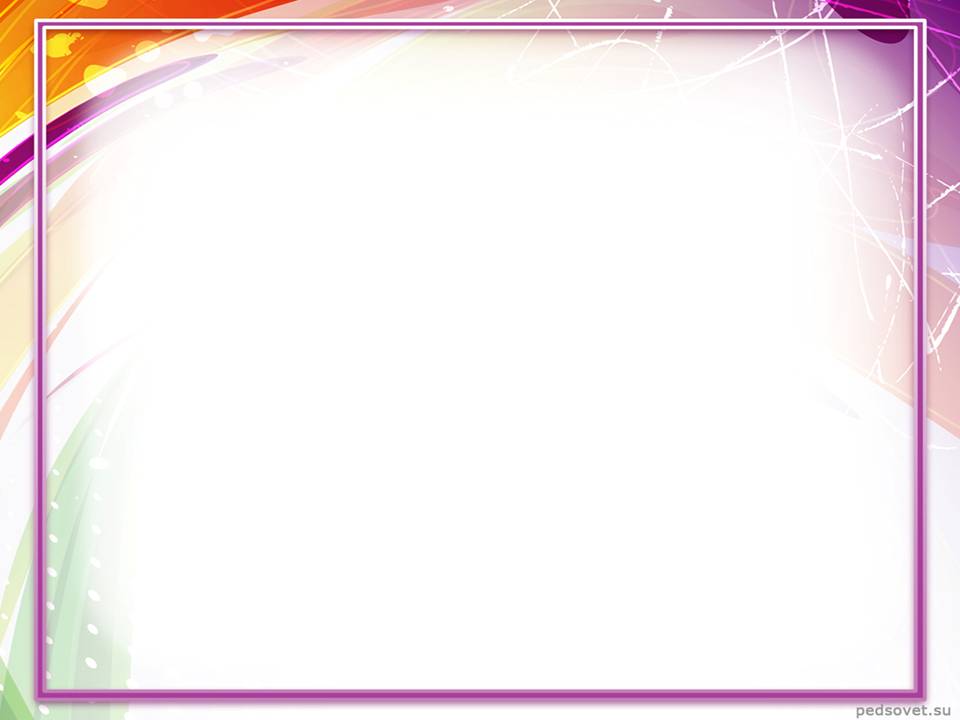 Исследование
1.Какой салат предпочитает семья?
Из сырых овощей
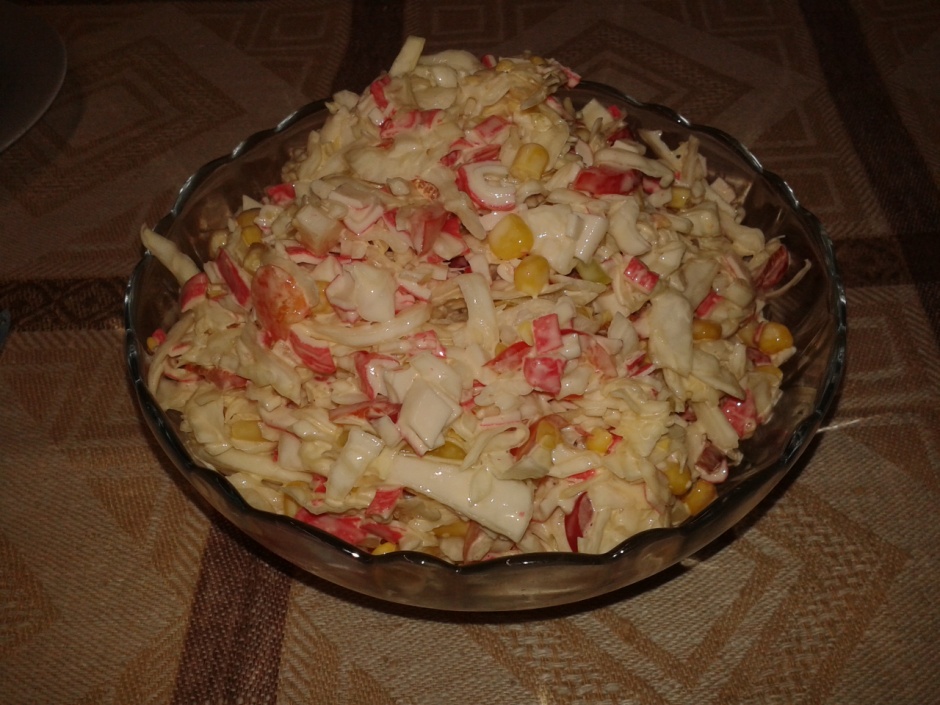 салат
Из фруктов
Из варёных овощей
Ответ: из сырых овощей.
Салат из капусты, кукурузы и крабовых палочек.
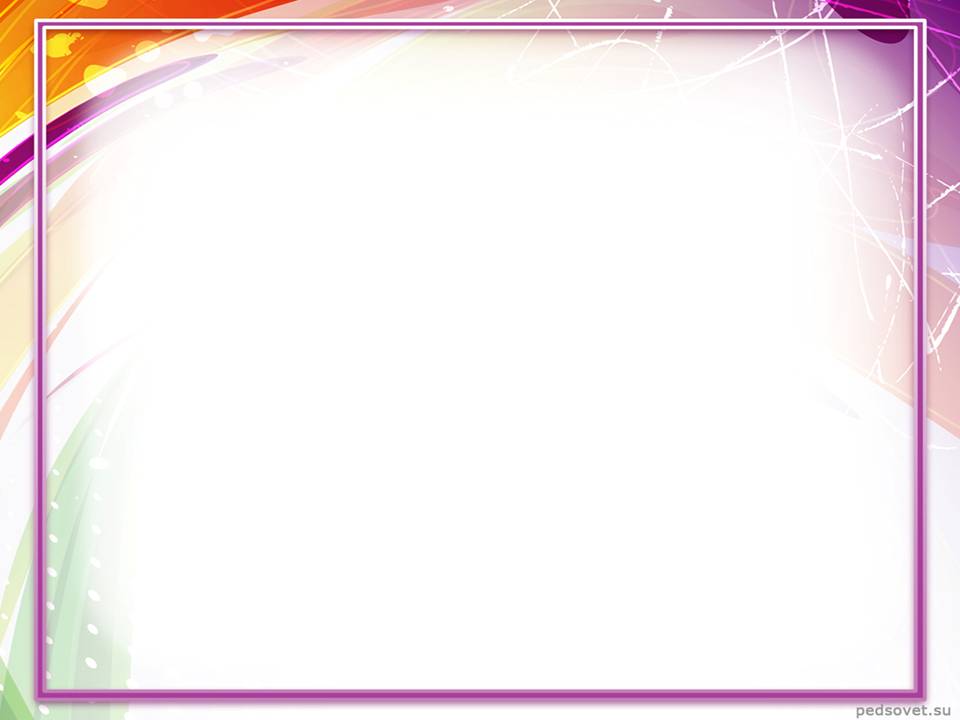 2. Какое блюдо из яиц любят в семье?
яичница-глазунья
омлет
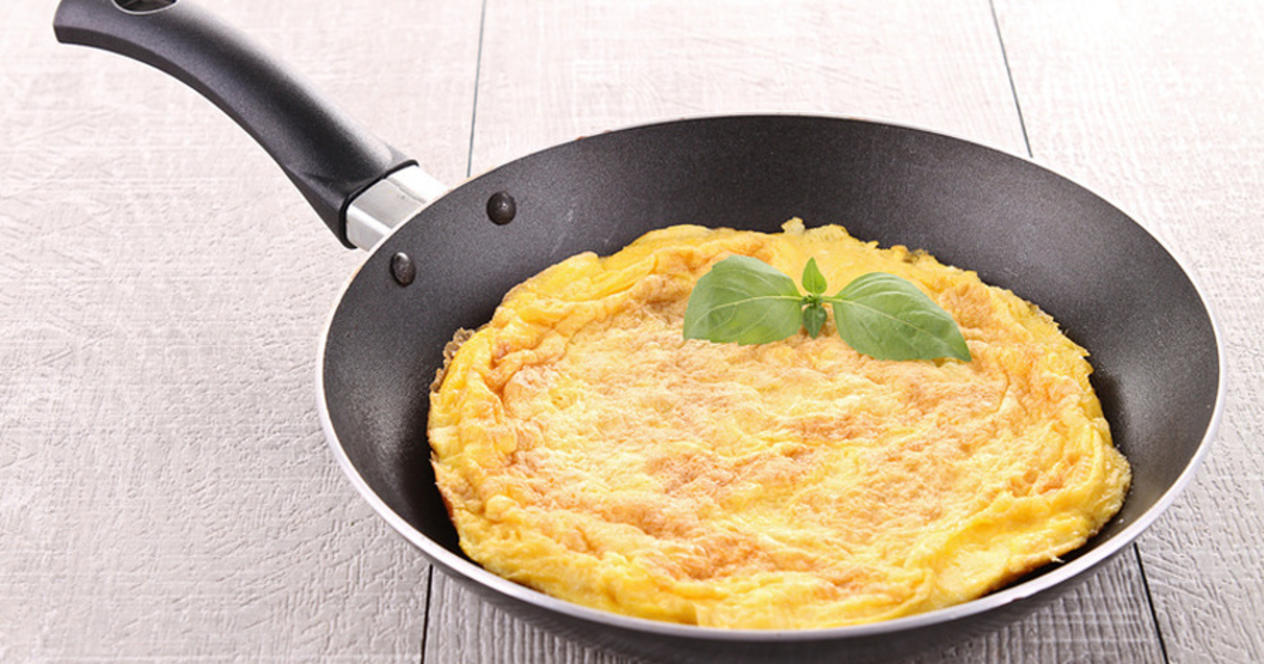 яйцо
всмятку
в мешочек
в крутую
Ответ: омлет.
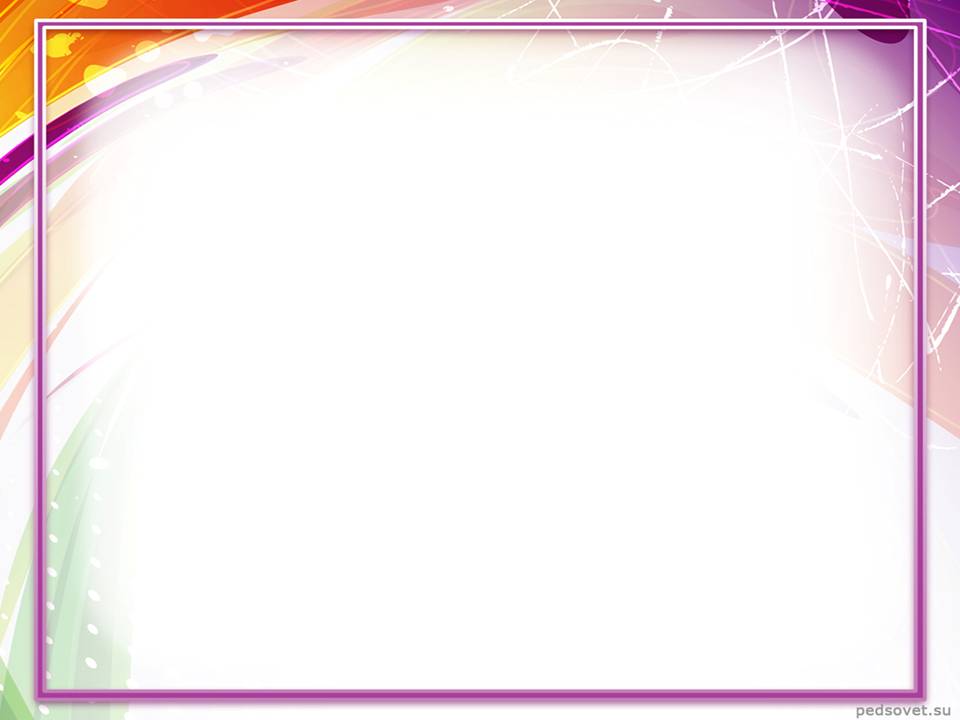 3. Какой напиток предпочитает семья?
кофе
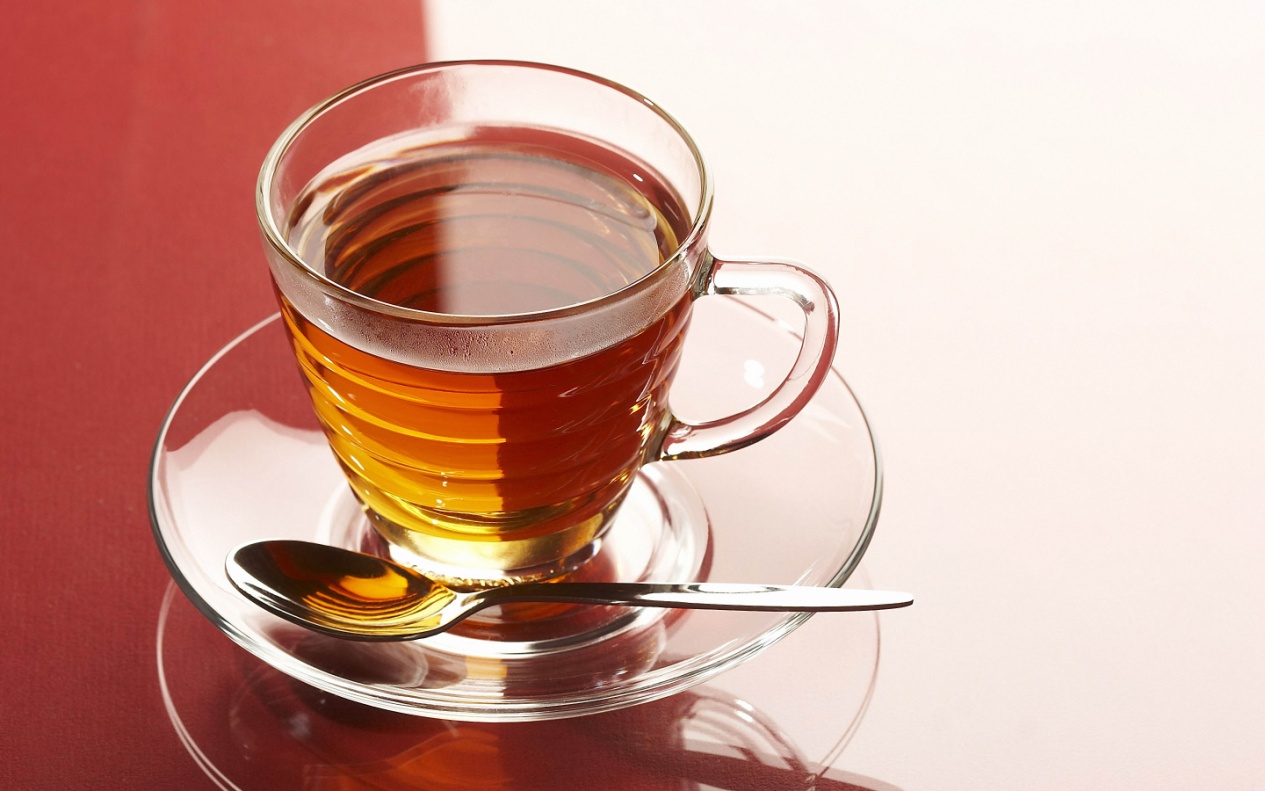 напиток
какао
чай
Ответ: чай.
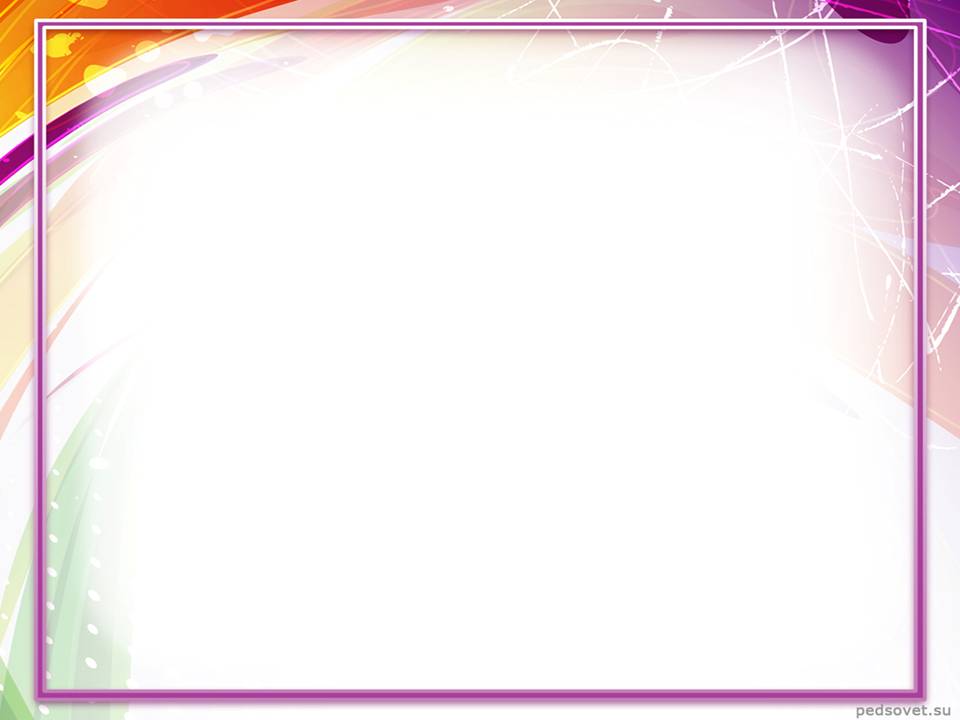 4. Какой бутерброд предпочитает моя семья?
холодный открытый
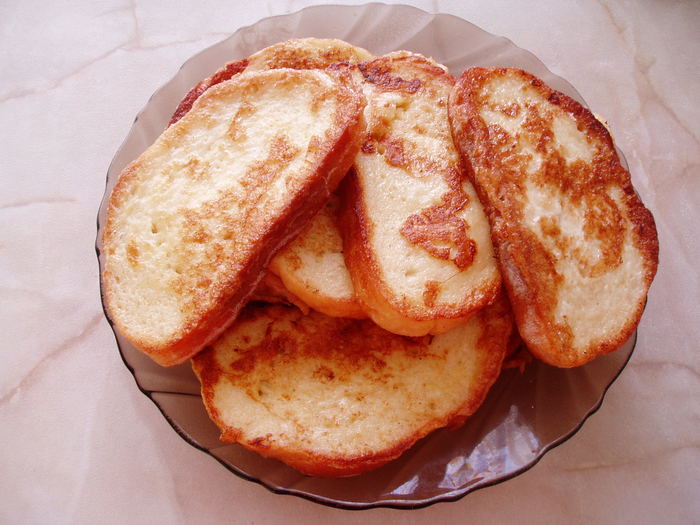 горячий открытый
канапе
бутерброд
горячий закрытый
гренки
холодный закрытый
Ответ: гренки.
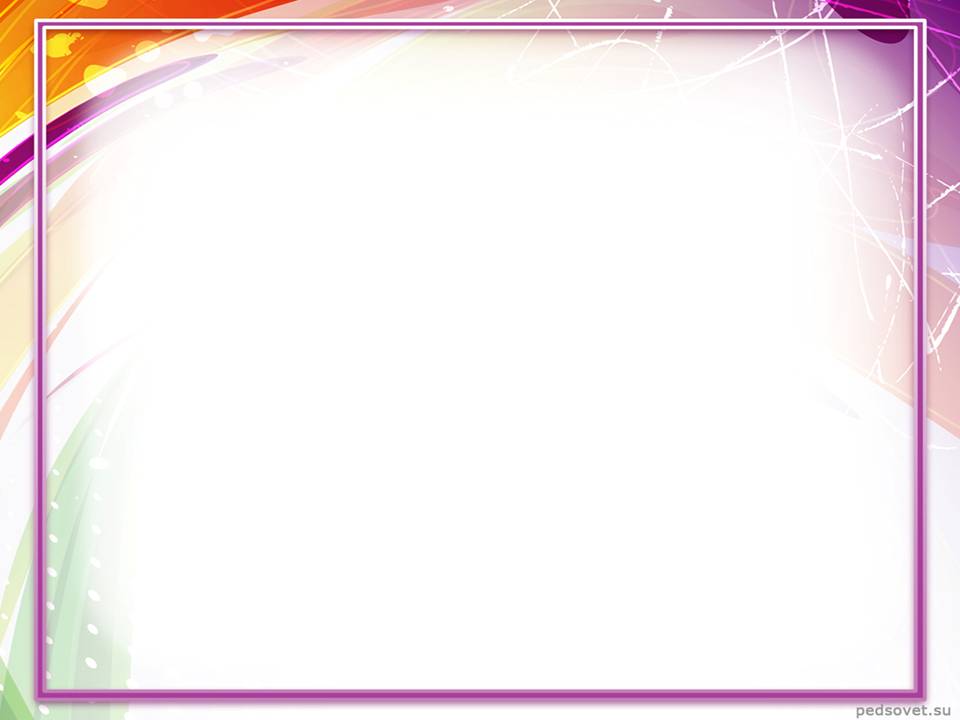 5. Какую скатерть накрою на стол?
Гладкокрашеная
скатерть
цветная
белая
Ответ: цветная.
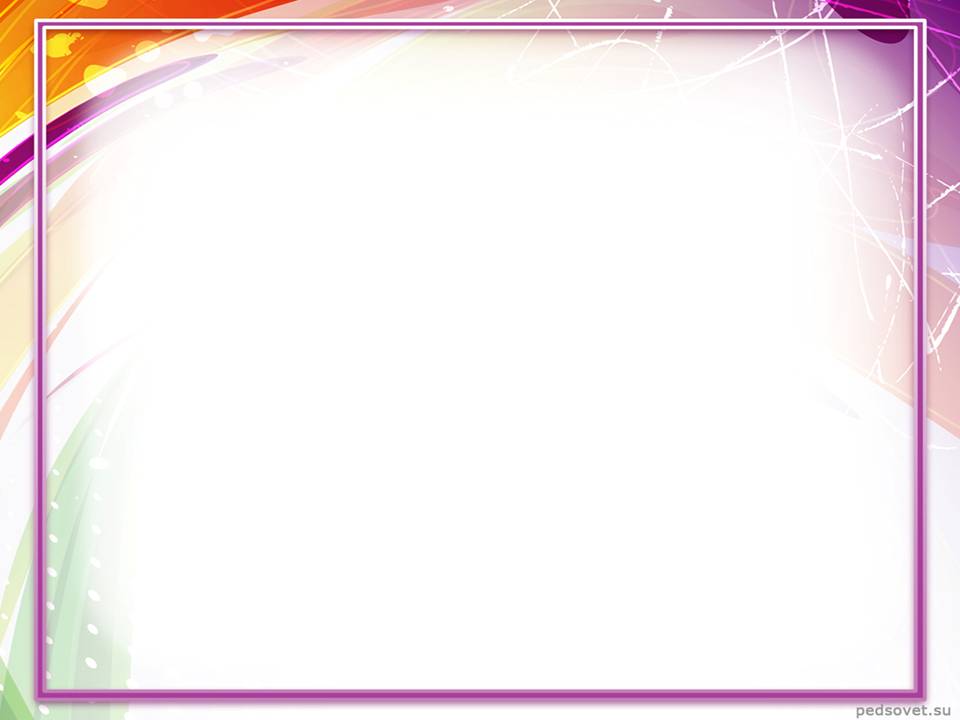 6. Как сложу салфетку?
«лилия»
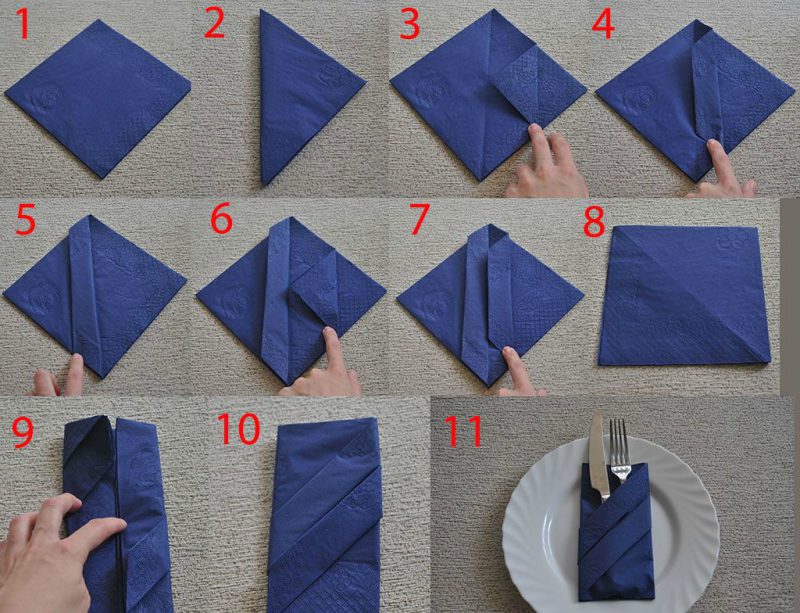 «свеча»
салфетка
«веер»
«куверт для приборов»
Ответ: «куверт для приборов».
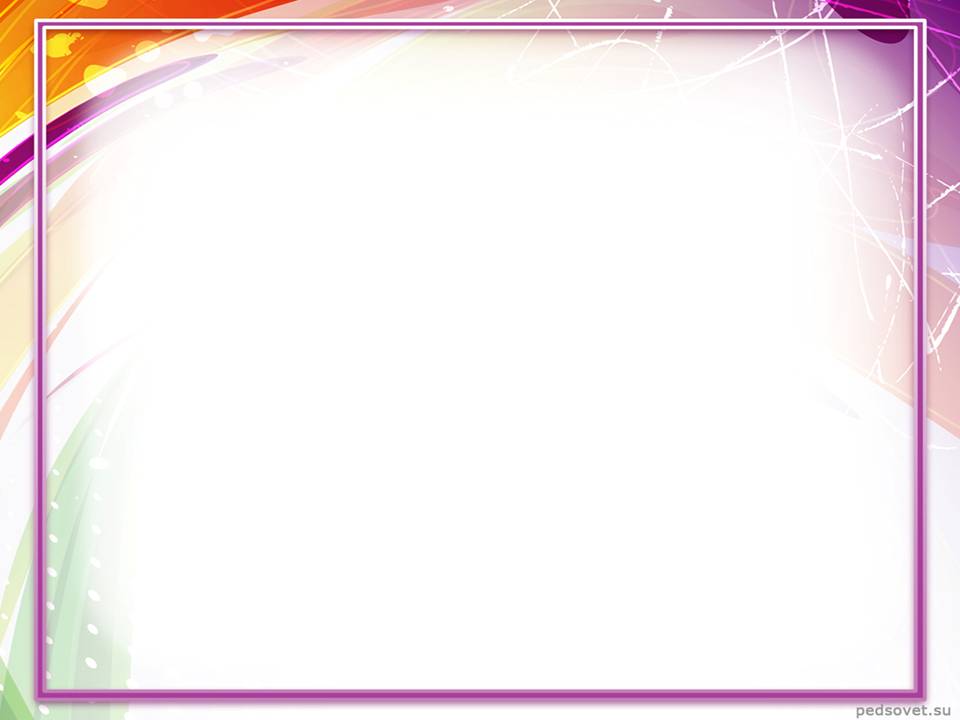 7. Сколько человек будет присутствовать на завтраке?
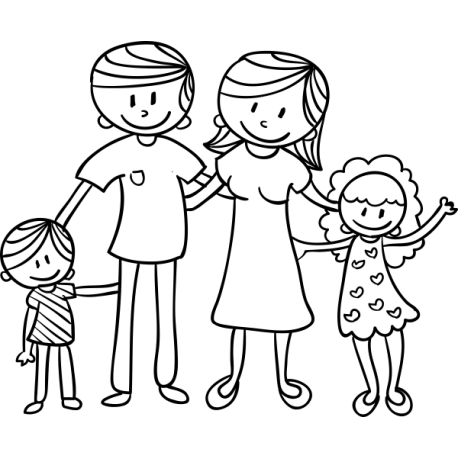 Ответ: четыре человека. Папа, мама, сестра, я.
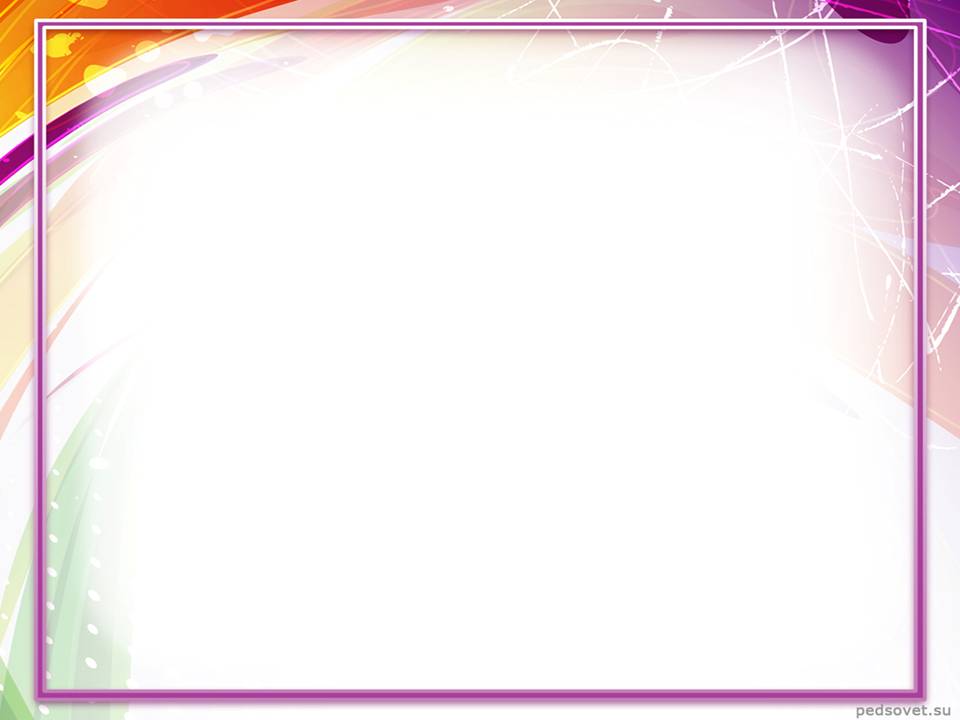 Решение: я буду готовить завтрак для четверых человек. Так как 
все в семье любят омлет и гренки, я решила совместить эти два блюда
и приготовить гренки с яичным омлетом. Салат я приготовлю из свежей
капусты, кукурузы и  крабовых палочек. Из напитков будет чай.
Меню завтрака:
- Салат из капусты, кукурузы и крабовых палочек.
Гренки с яичным омлетом.
- Чай.
Оформление стола: стол застелю цветной скатертью, изготовлю на
 каждого человека куверт для приборов.
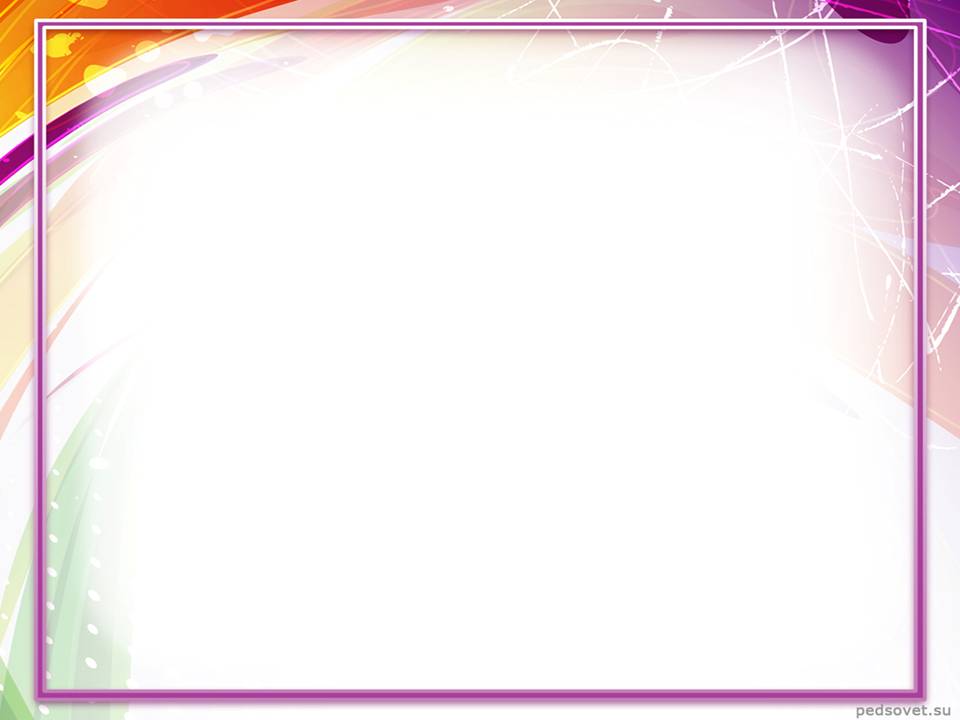 Расчёт расхода продуктов.
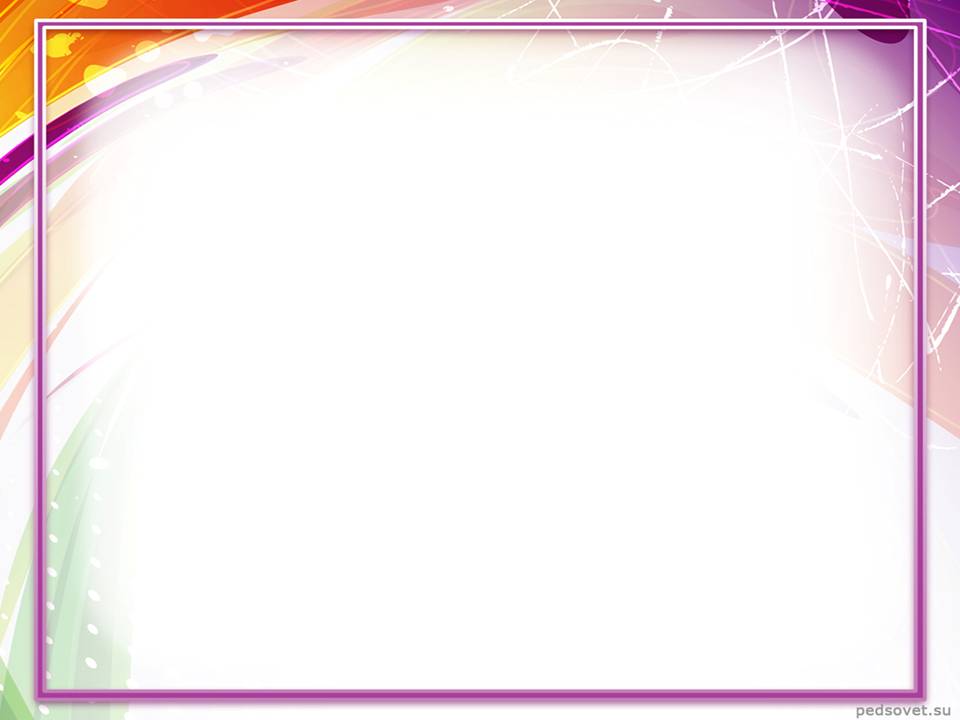 Вот что у меня получилось.
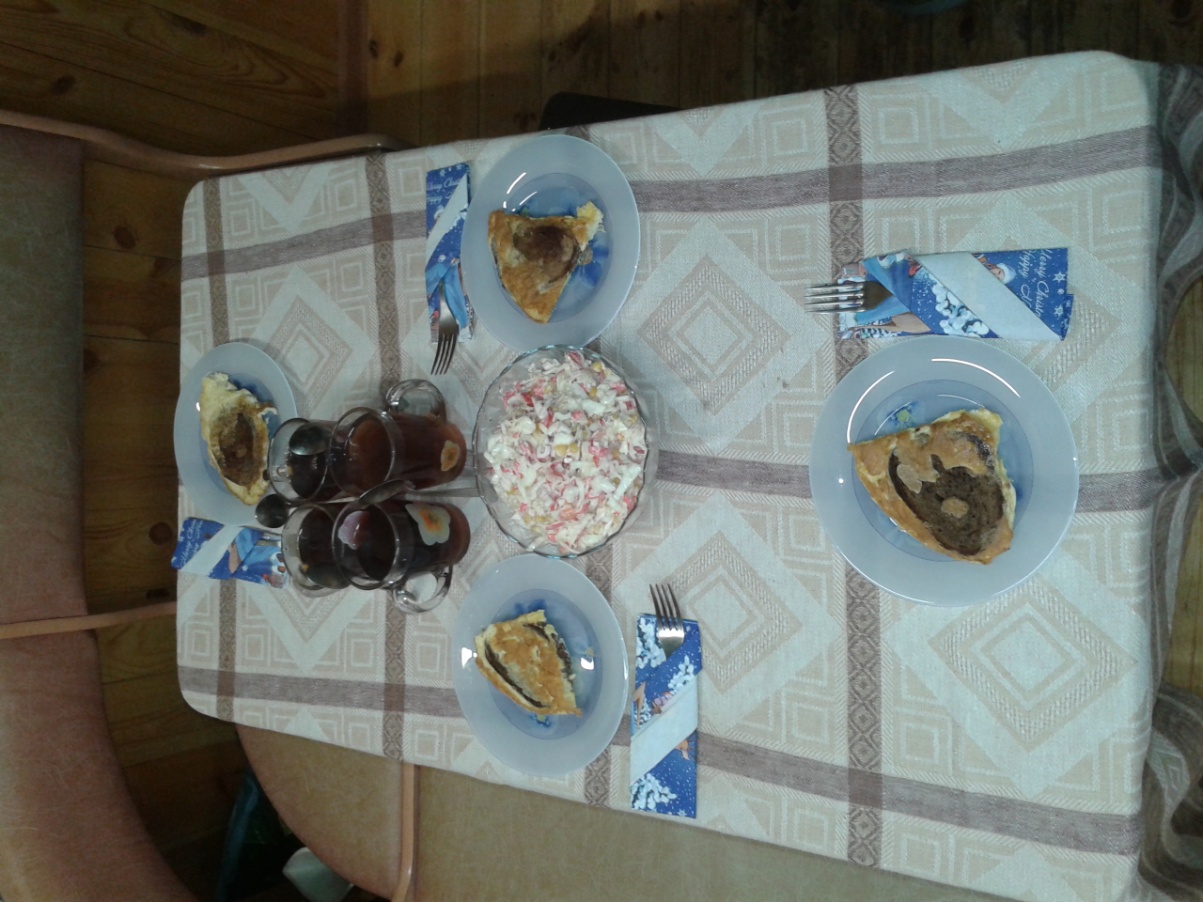 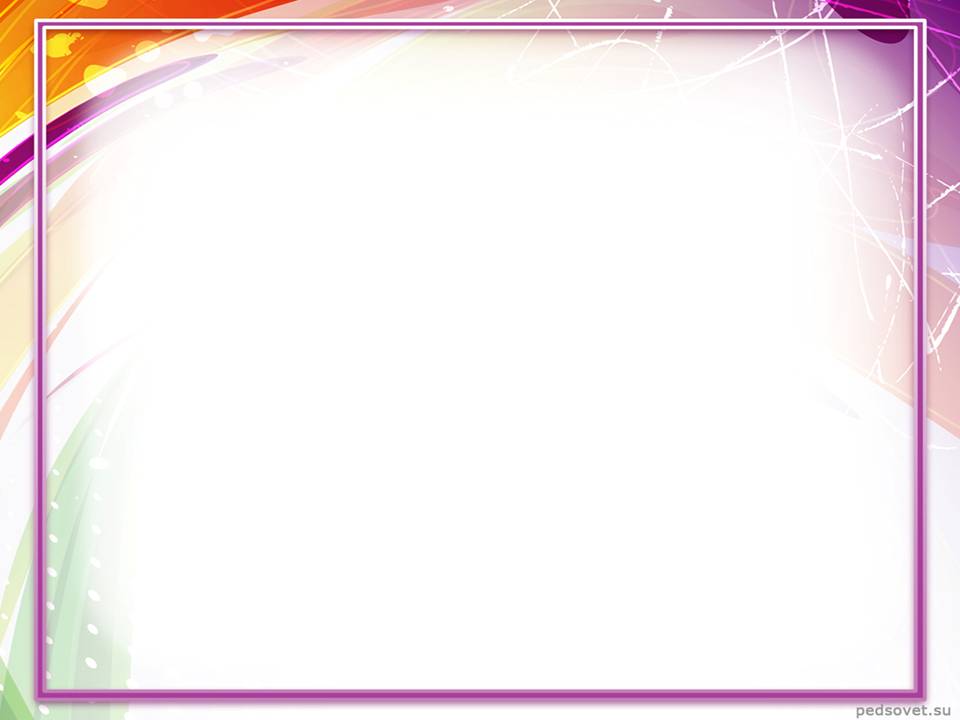 Оценка экспертов.
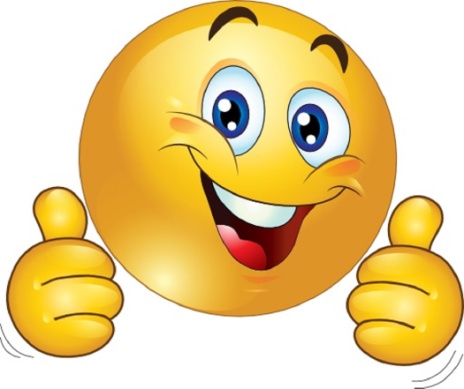 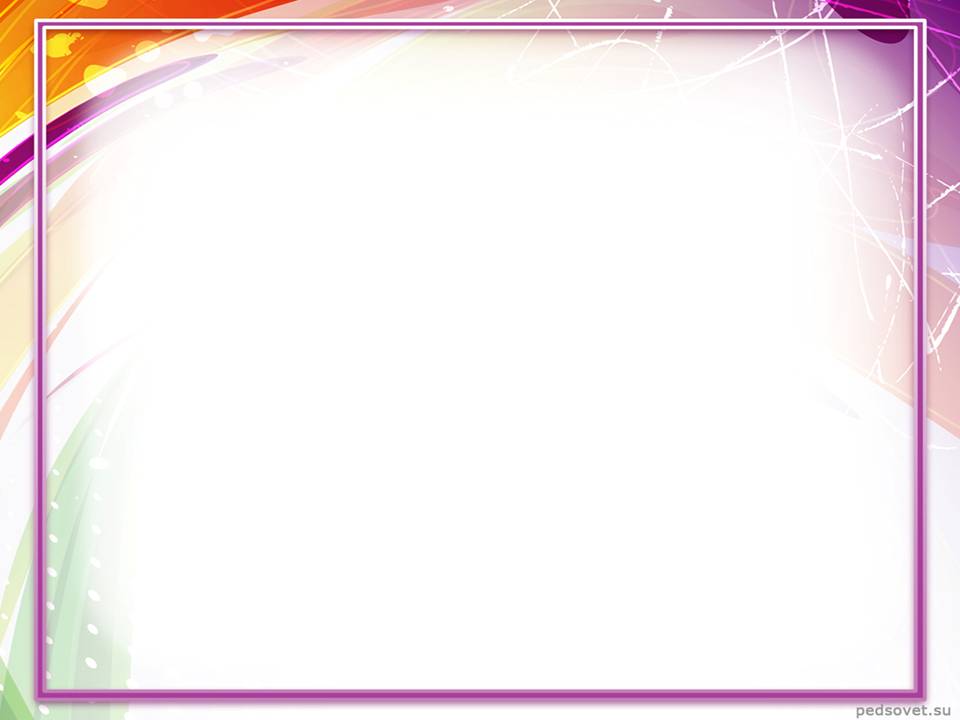 Самооценка.
У меня получилось вкусно и красиво! Моим родным понравилось и мне тоже. Работая над проектом, я узнала что любит моя семья и как их порадовать в выходные дни. Готовить мне понравилось, буду стараться чаще радовать близких завтраками.
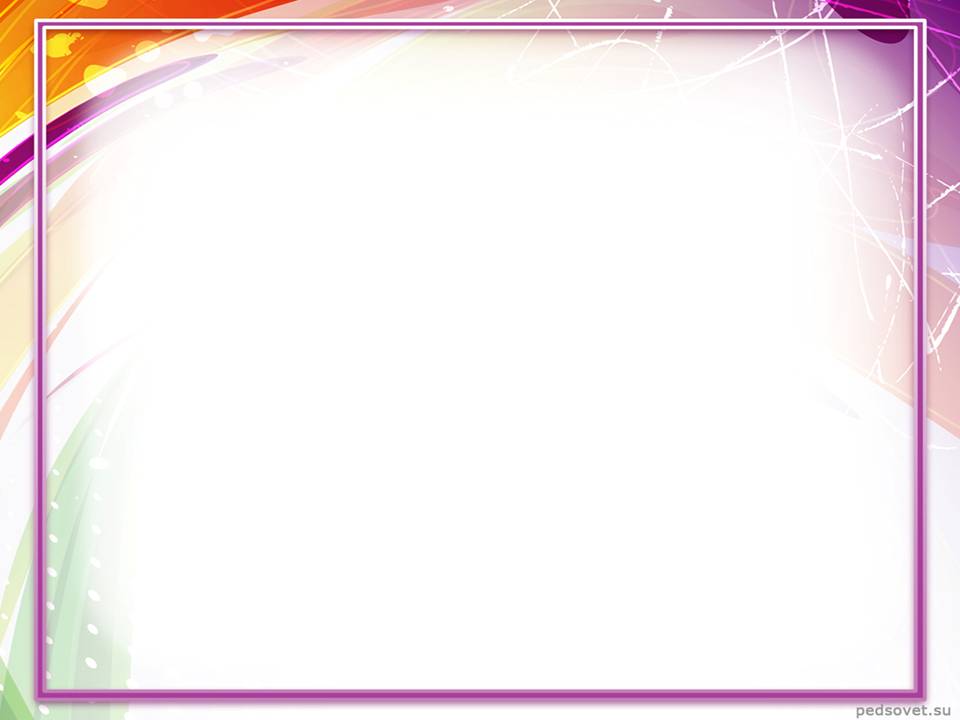 Источники.
Интернет ресурсы.
Золотая книга этикета.
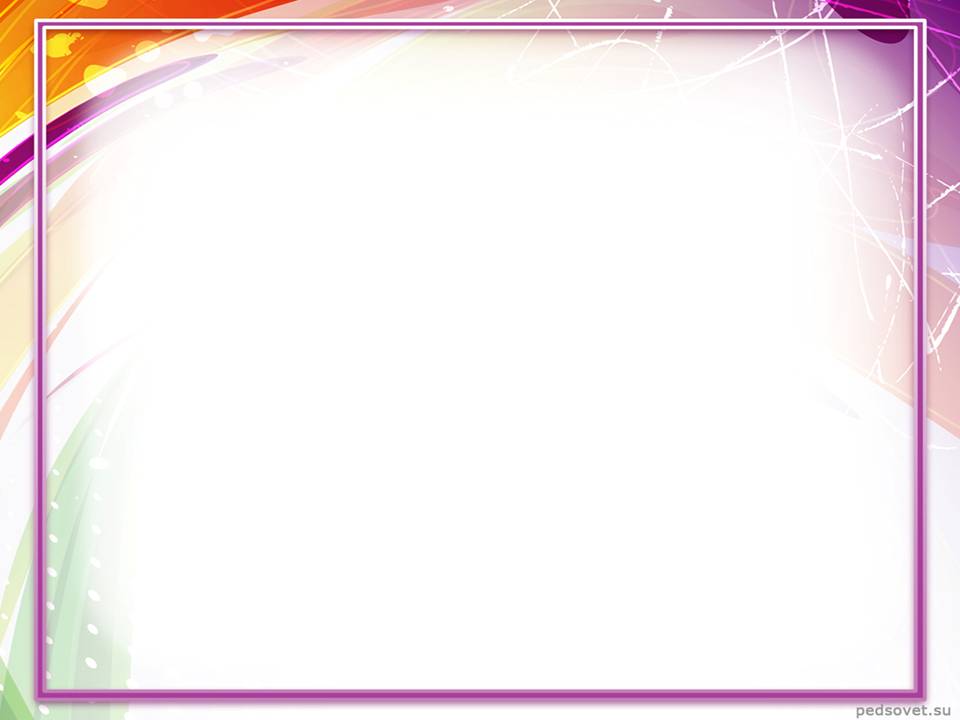 Спасибо за внимание!